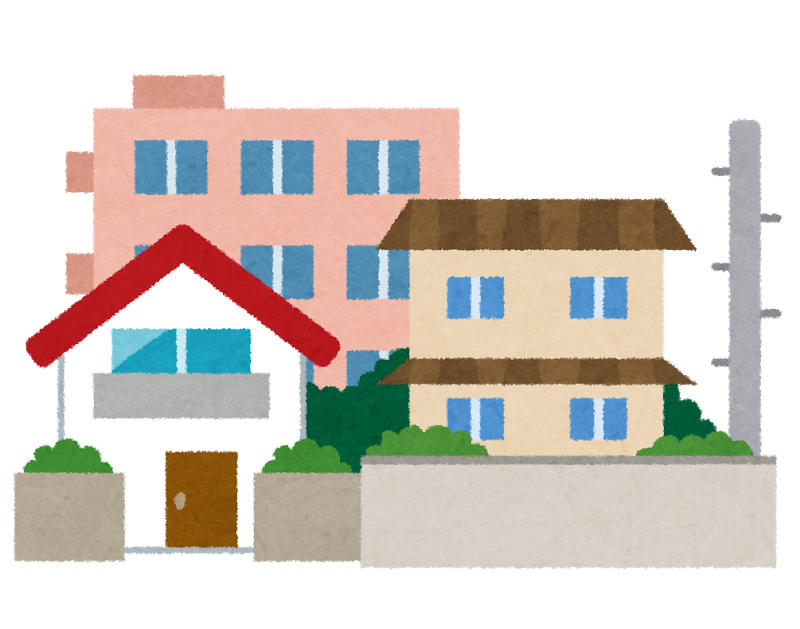 みんなの　　くらし
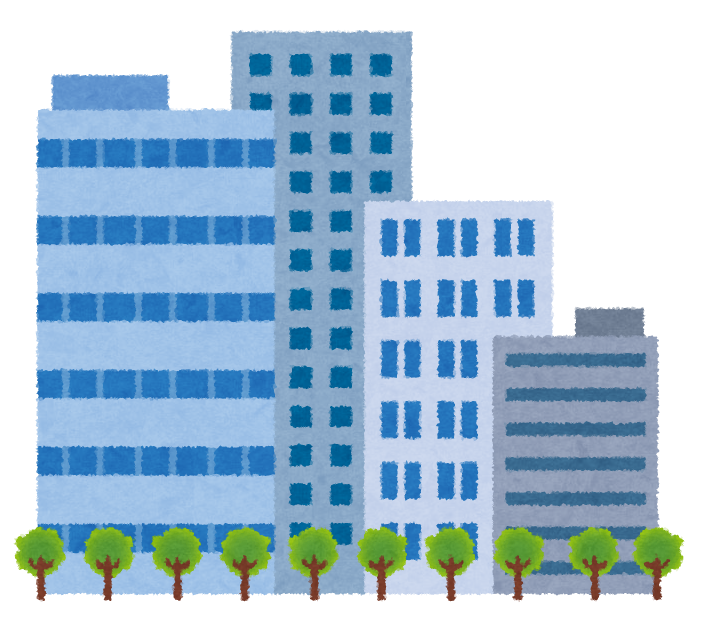 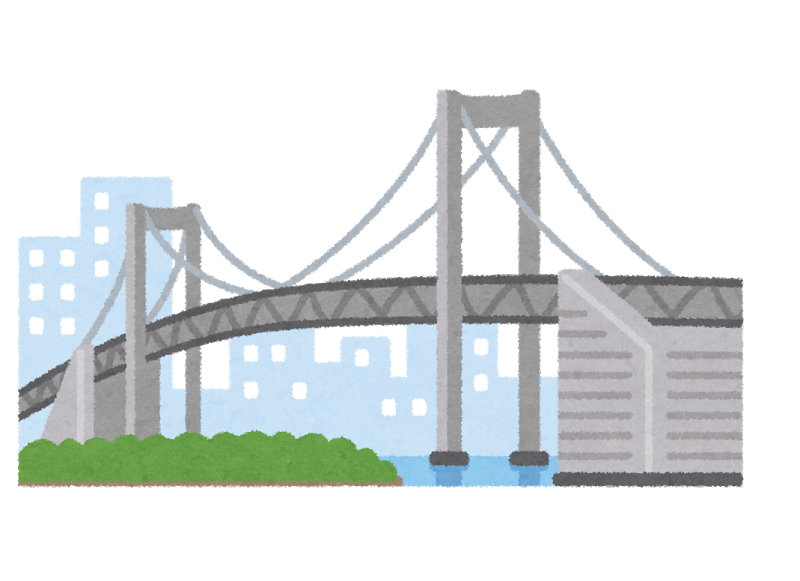 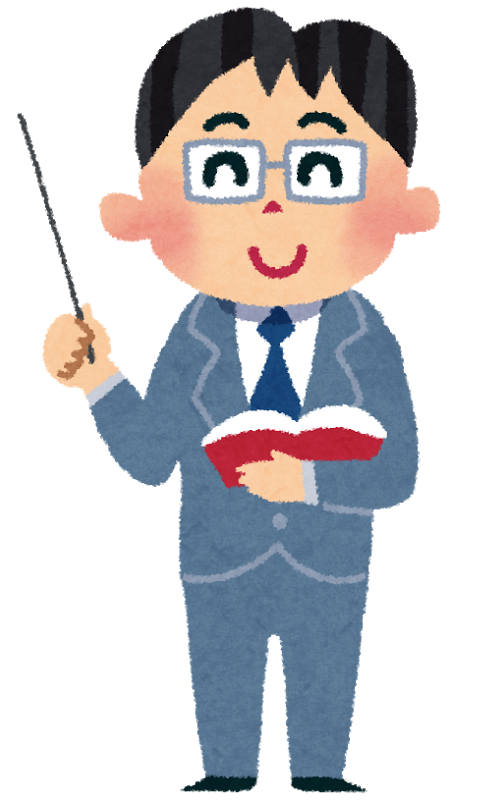 ぼくも私も消費者
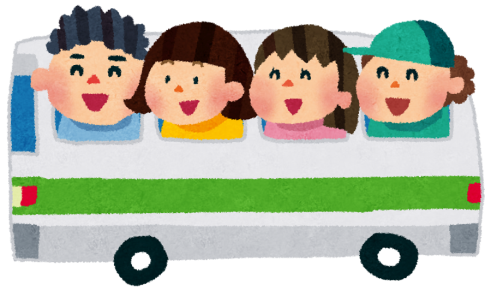 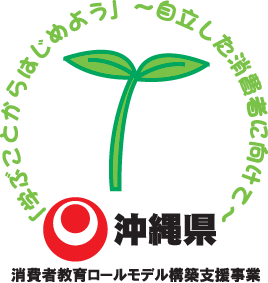 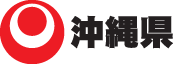 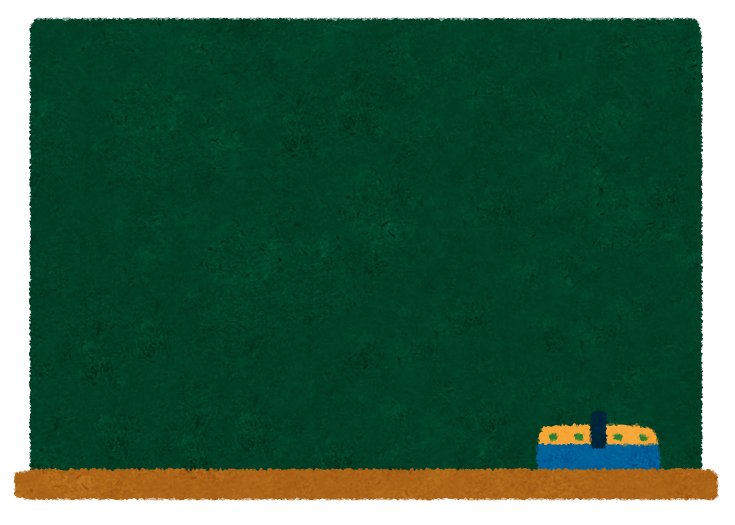 目次
1・お金の大切さを知ろう
2・買い物のしかた
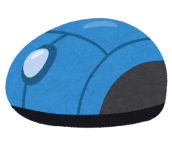 クリック！
3・食品の選び方
4・環境にやさしいくらし
5・より良い情報とのかかわり方
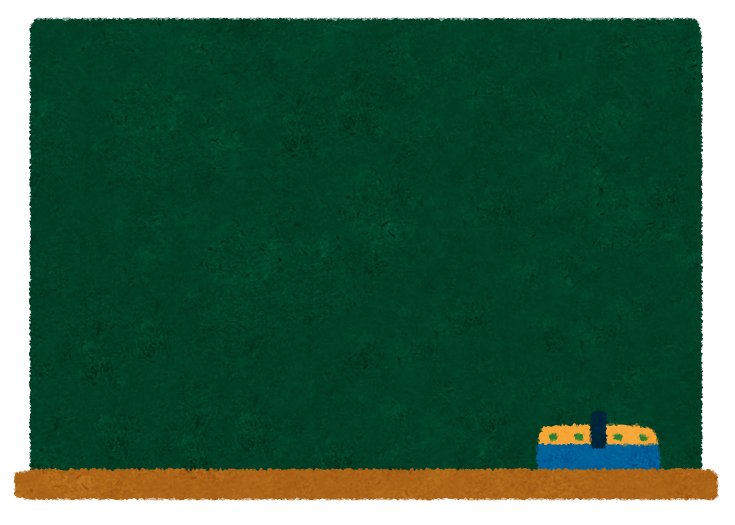 1・お金の大切さを知ろう！
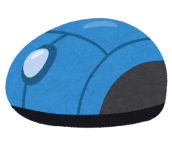 クリック！
1-1・消費者ってなあに？
外食したりバスに乗ったり・・
お金をはらって商品やサービスを手に入れて生活している人のことを「消費者」といいます。
つまり、みんなのことだよ！」
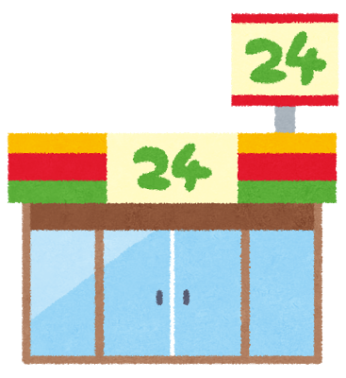 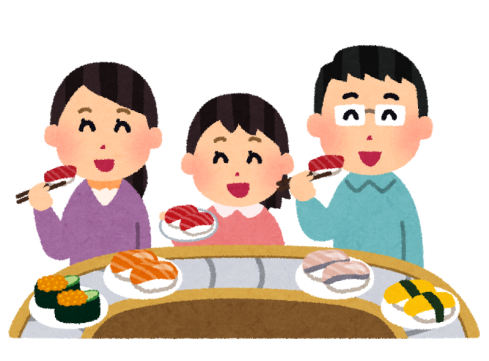 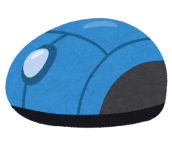 クリック！
買い物
外食
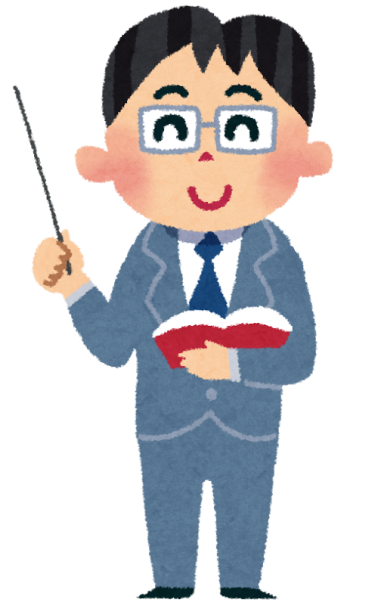 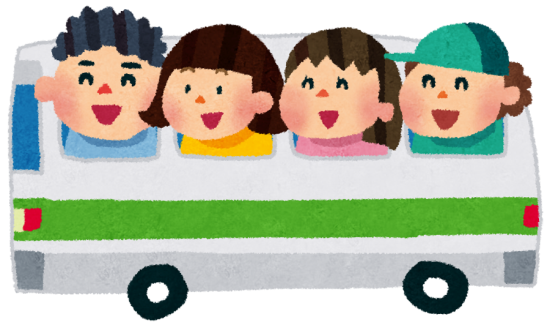 バスに乗る
1-2・「契約」って何だろう？
買います
売ります
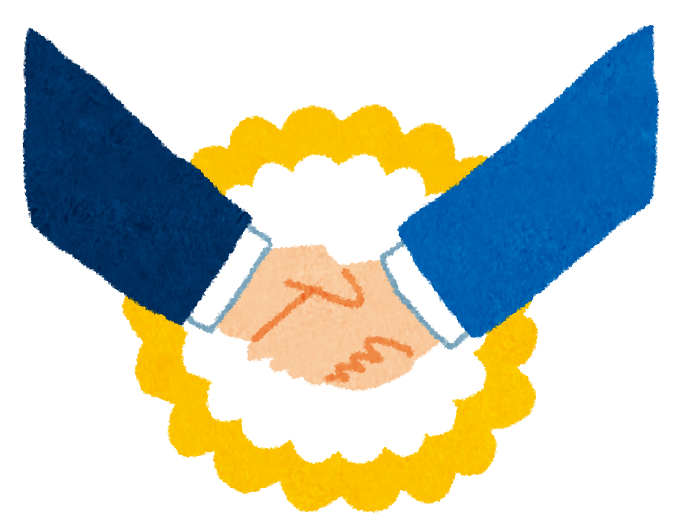 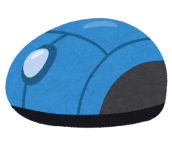 クリック！
この時に契約（けいやく）が成立します
1-3・これらはすべて契約です
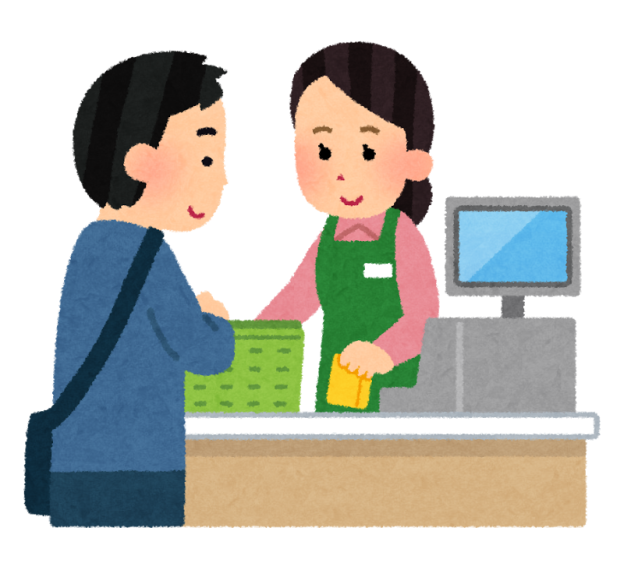 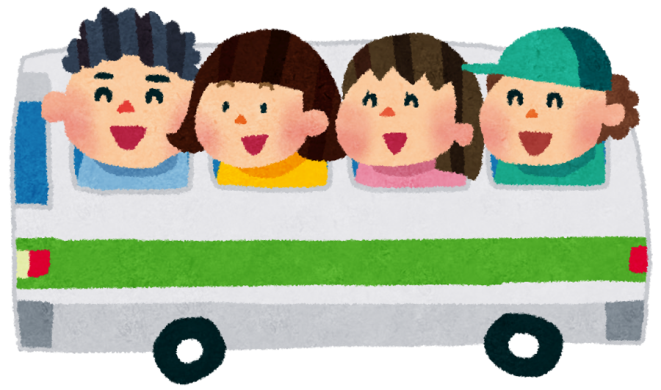 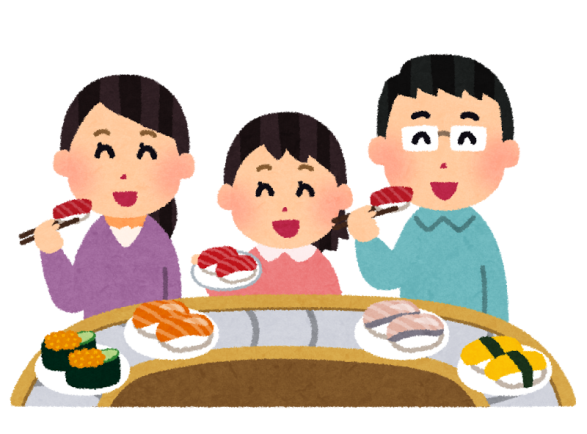 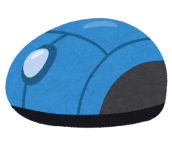 ②モノレール
　　・バスに乗る
クリック！
①品物を買う
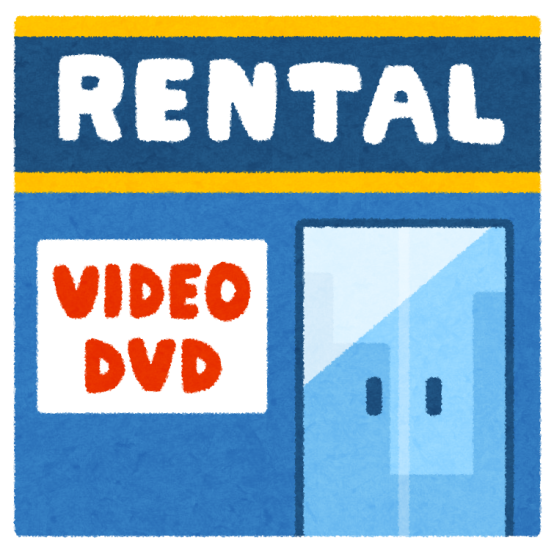 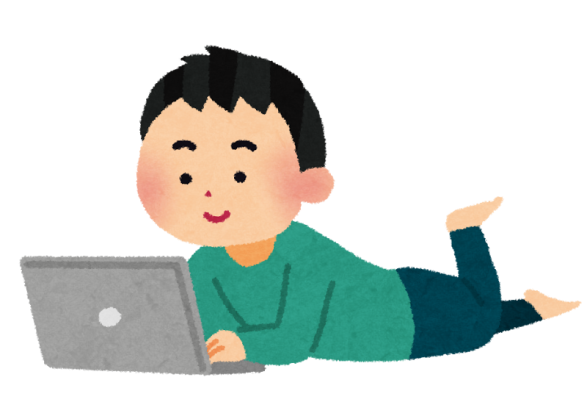 ③レストラン
　　で食事する
④オンラインゲームの
キャラクター・アイテムを買う
⑤ＣＤ・ＤＶＤを
　　　　　借りる